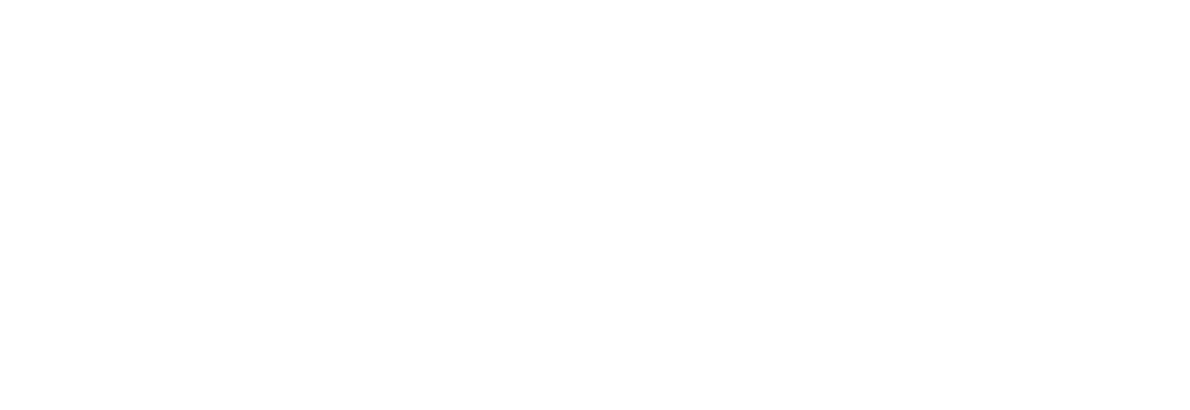 Nota informativa
Fecha de actualización y/o validación: 
31/diciembre/2022
Responsable de generar la información:
C.P. Miriam Yolanda Cardona De La Cruz. Directora Ejecutiva de Administración.
Con fundamento en el artículo 310, numeral I del Código Electoral para el Estado de Coahuila de Zaragoza, que tiene por objeto, entre otros, contribuir al desarrollo de la vida democrática y al fortalecimiento de las convicciones humanistas, sociales y democráticas del Estado constitucional de derecho, esta fracción contenida en el artículo 21 de la Ley de Acceso a la Información Pública para el Estado de Coahuila de Zaragoza NO es aplicable.
Art. 21, fracc. XV.
Programas de subsidio, estímulo y apoyo